Želvy a krokodýli
Vypracovala: Mgr. Miroslava Komárová
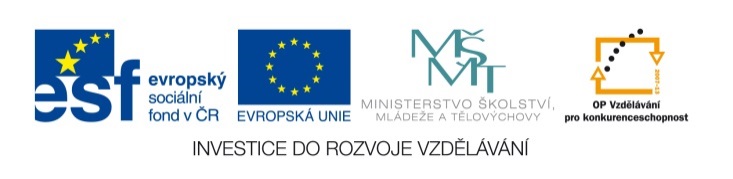 EU V-2 Př7Miroslava KomárováZŠ Zákupy
Název: Želvy a krokodýli
Cíl: Výuka nového učiva o želvách a krokodýlech
Doba: 25 – 30 minut
Pomůcky: interaktivní tabule
Želvy
Tělo kryto krunýřem, tvoří ho kostěné desky
Nemají zuby, pouze rohovité čelisti
Krunýř je k tělu pevně přirostlý, má pouze dva otvory
Jsou býložravci i masožravci
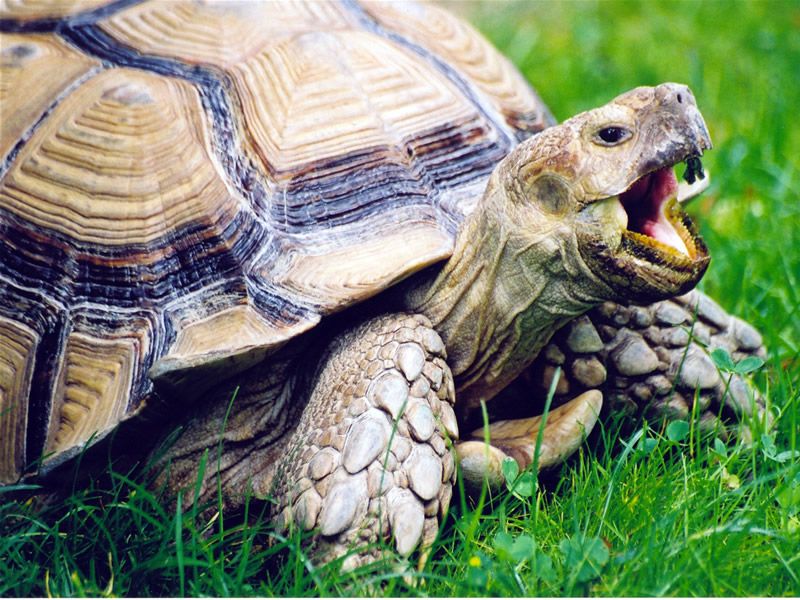 [Speaker Notes: Obrázek: http://www.ezoo.cz/zvire.php?zvire_id=70]
Želva obrovská
Délka krunýře až 1,5m a váha kolem 200 kg
Věk až 300 let
Jsou býložravé
Žije na Galapágách a Seychelských ostrovech
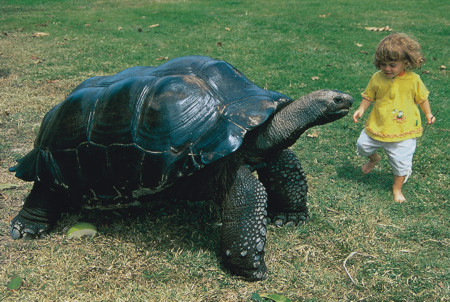 [Speaker Notes: Obrázek: http://www.eihr.com/fregate/Photos/galerie_en.htm]
Kareta obrovská
Mořská želva
Masožravá želva
Končetiny jsou přeměněny v široké veslovité ploutve
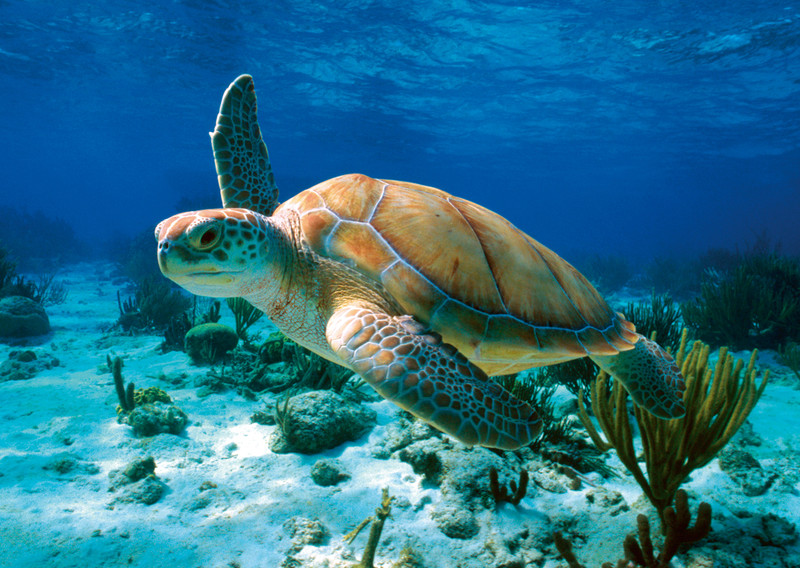 [Speaker Notes: Obrázek: http://www.zdeko-puzzle.cz/500-dilku/10020139-morska-zelva.html]
Krokodýli
Žijí v řekách, jezerech a teplých mořích
Mají dlouhý ze stran zploštělý ocas a silné končetiny
Prsty spojeny plovací blánou
Zuby uloženy v zubních jamkách
Patří mezi ně: krokodýli, aligátoři, kajmani, gaviáli
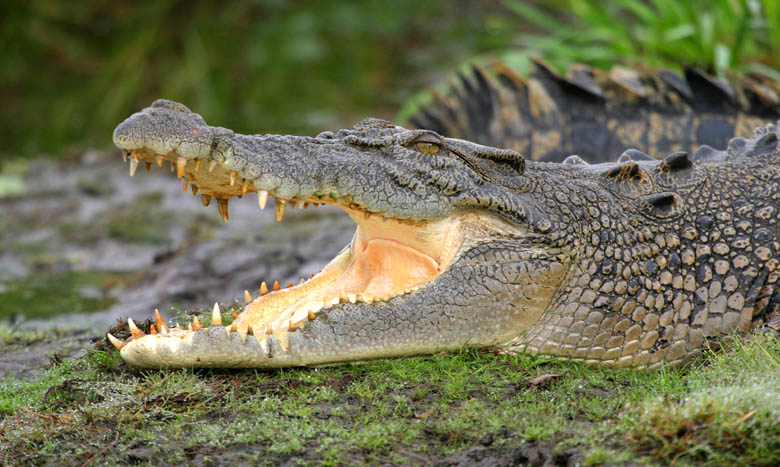 [Speaker Notes: Obrázek: http://www.krokousi.estranky.cz/clanky/krokodyli/krokodyl-nilsky.html]
Krokodýl nilský
Dosahuje délky až 5m
Jsou kanibalové (hlavně velcí samci)
Vybíjeni pro kůži
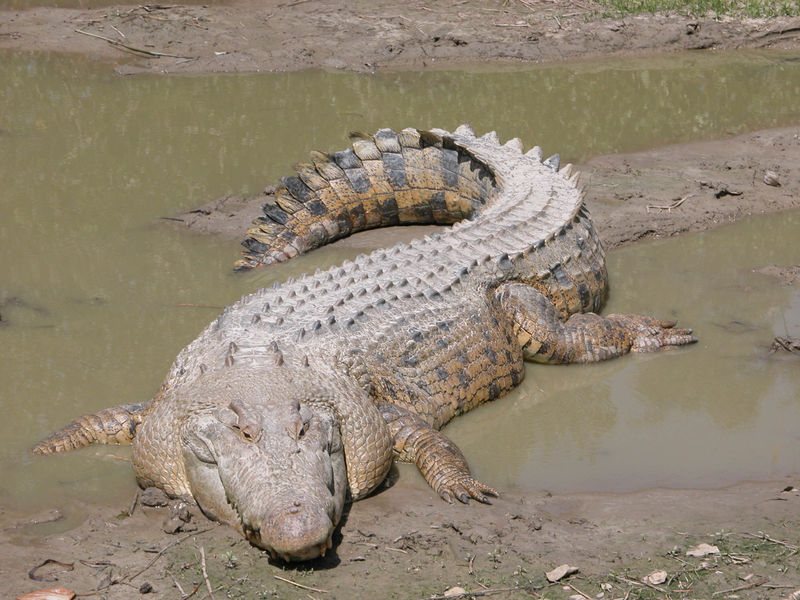 [Speaker Notes: Obrázek: http://uchiha-sasuke-a-orochimaru.blog.cz/en/1001/krokodyl-nilsky]
Gaviál indický
Hlava protažená v dlouhé úzké čelisti
Může být až 7m dlouhý
 Loví převážně ryby
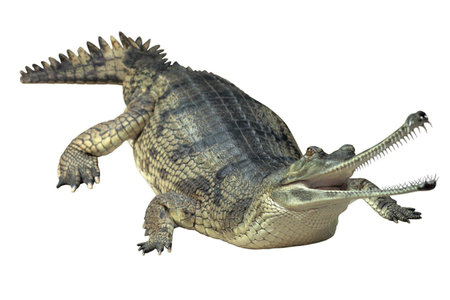 [Speaker Notes: Obrázek: http://www.abicko.cz/clanek/3d-modely/9744/gavial.html]